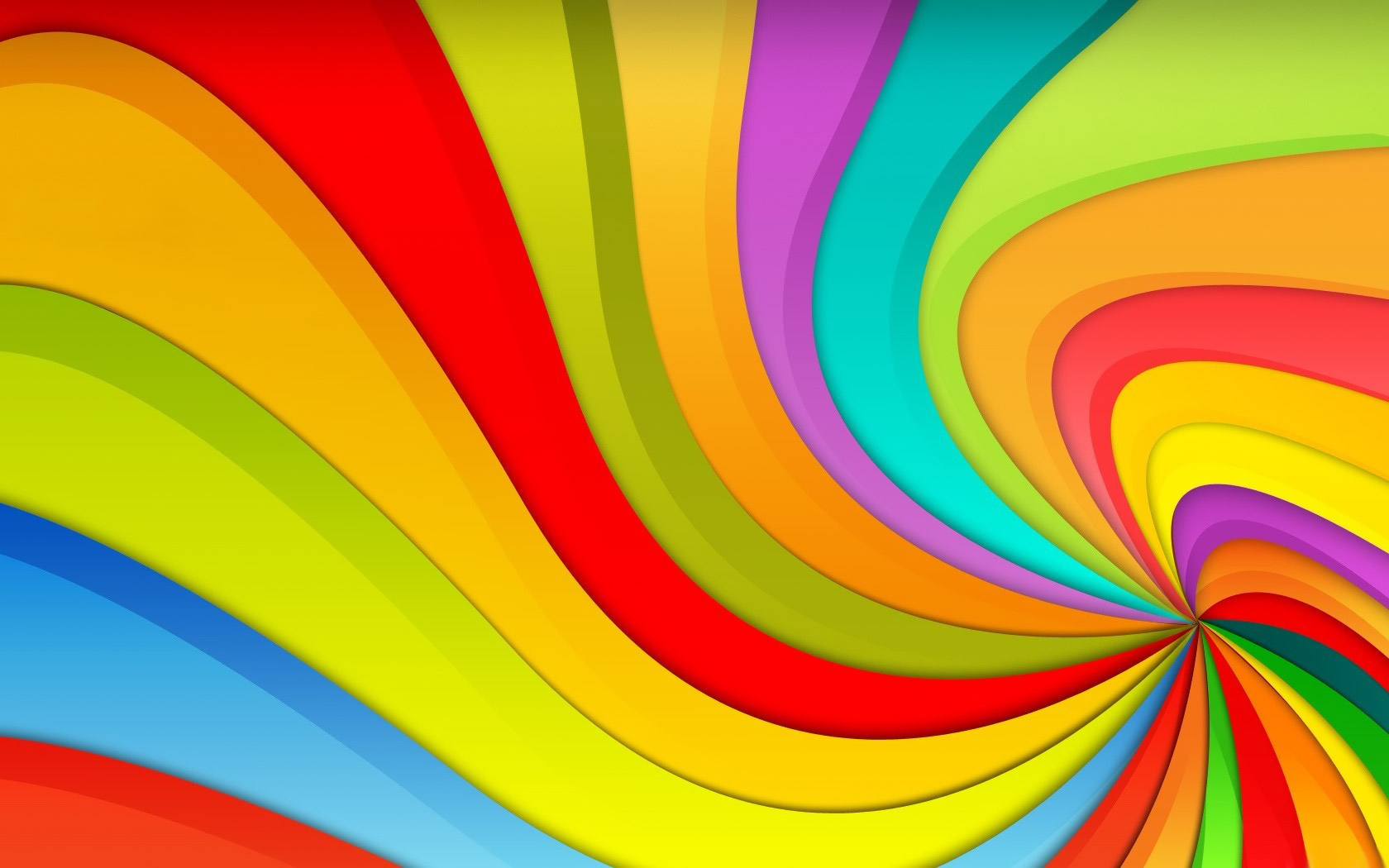 Quem Sabe Sabe!
Pastoral Estudantil APV
10
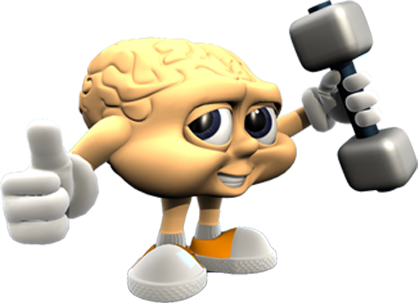 [Speaker Notes: www.4tons.com
Pr. Marcelo Augusto de Carvalho

10
21/11/2012

1- TODAS AS TURMAS CONTRA SI: do 6 ao 3 do Médio competirão entre si. Assim nunca contarão aos outros as perguntas.
2- CADA TURMA COM 4 PLACAS NA MÃO DO REPRESENTANTE DE CLASSE. Eles lêem a pergunta em silêncio, as opções e juntos decidem pela resposta em 30 segundos.
3- LEVANTAR AS PLACAS AO MESMO TEMPO: isto evita que um copie do outro a resposta.
4- VOCÊ MARCA NO GABARITO A RESPOSTA DE CADA TURMA E GUARDA CONSIGO A PONTUAÇÃO DE CADA DIA. É ACUMULATIVA.
5- DEPOIS DÁ A RESPOSTA CERTA  NO SLIDE SEGUINTE.
6- PRÊMIOS: bombom pra turma que ganhou naquele dia, e uma sorvetada pra quem ganhou no semestre todo.]
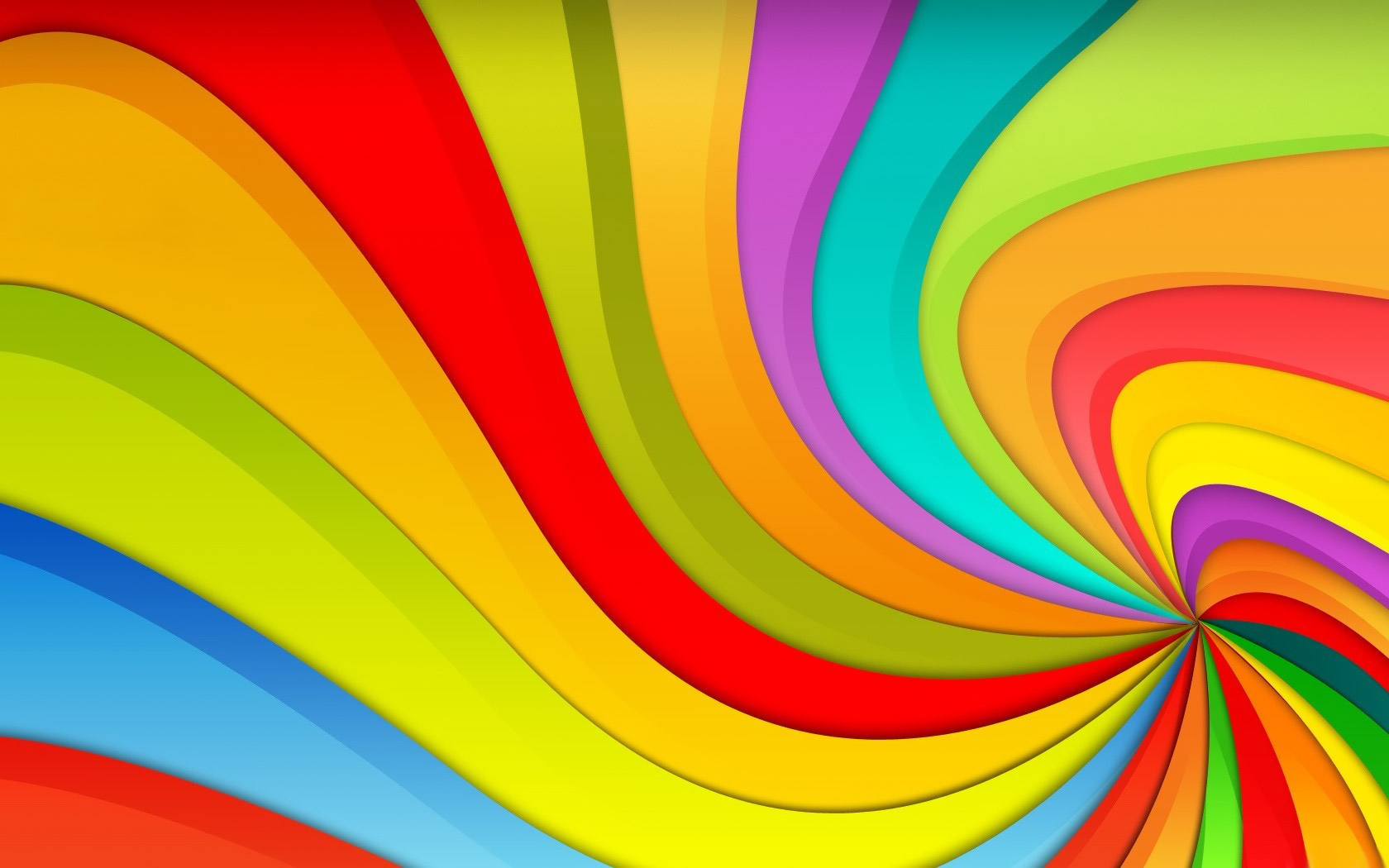 Quem Sabe Sabe!
Pastoral Estudantil APV

Regras
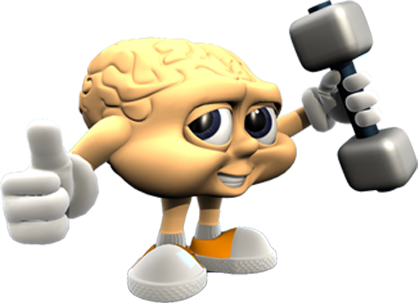 Regras
Ler as perguntas em silêncio
 Pensar e responder em conjunto
 Levantar as placas todas as turmas no mesmo momento
 Quem somar mais pontos da semana, brinde!
 Quem somar mais pontos no semestre...
 Barulho demais = -1
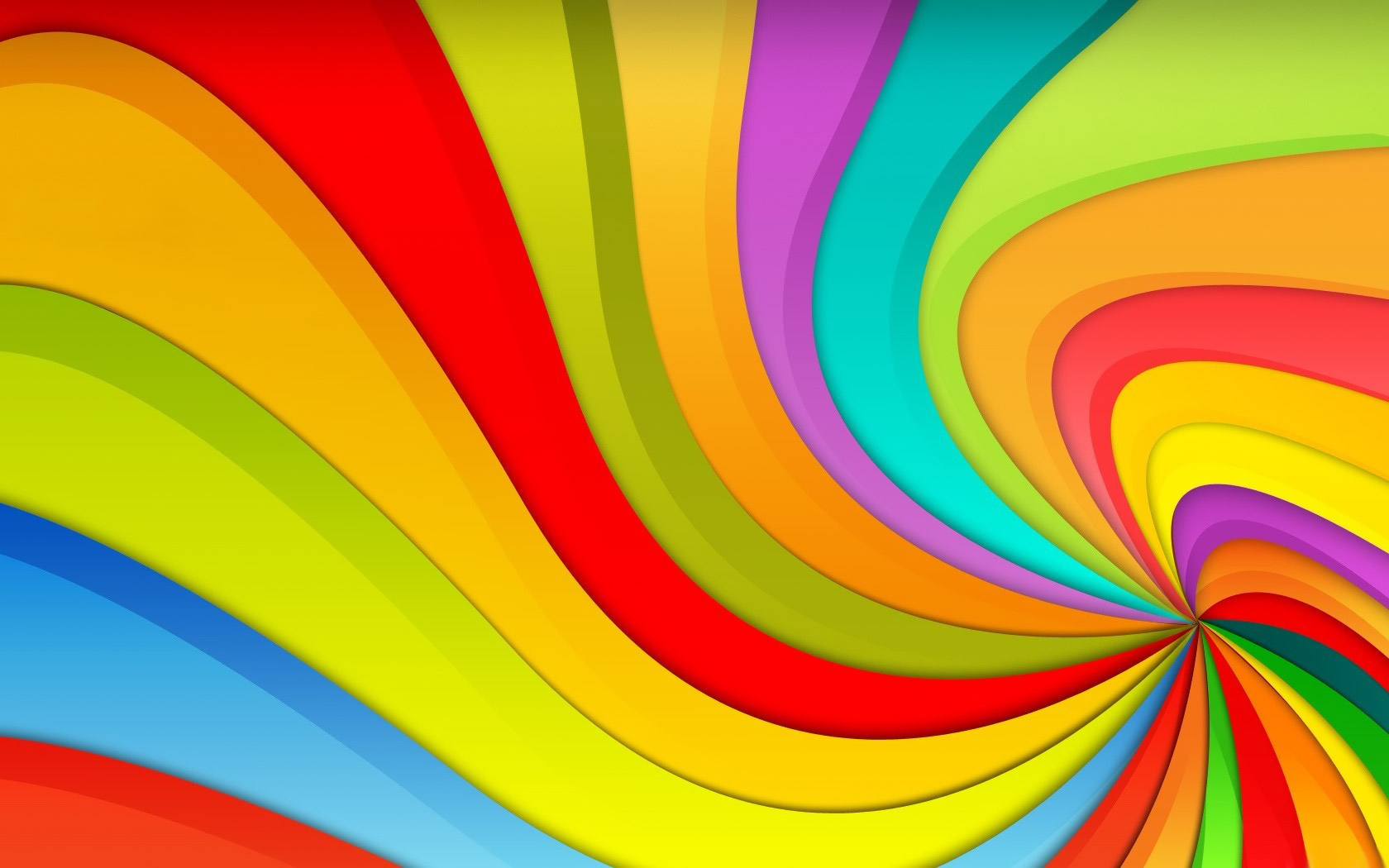 Quem Sabe Sabe!
Pastoral Estudantil APV

Placar
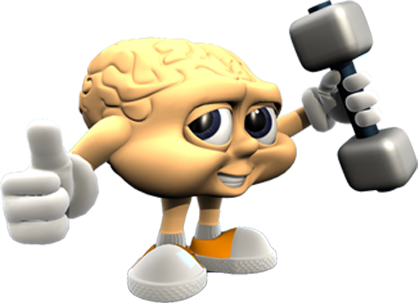 Placar
6ª 38
 6B 37
 7A 44 
 7B 39
 8A 46
 8B 44
9A 52
 9B 52
 1A 46
 1B 52
 2A 52
 3A 46
6C 53
 7C 45
 8C 55
 9C 49
1
Quantas pernas tem uma LULA?
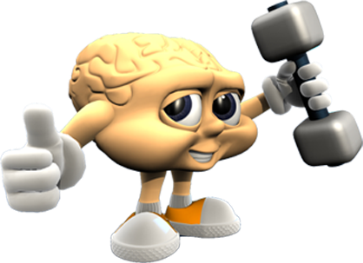 10
6
8
12
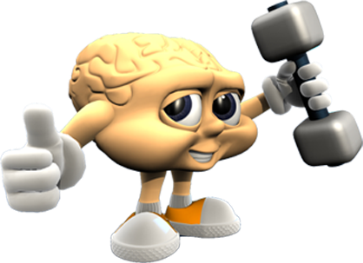 10
6
8
12
2
Tipo de nuvem que ficam a 8 mil metros de altitude, a 0°C, e lembram rabos de cavalo?
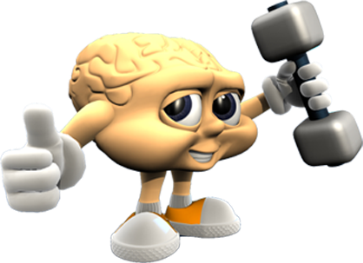 Altos-extratos
Extratos
Cirros
Cúmulos
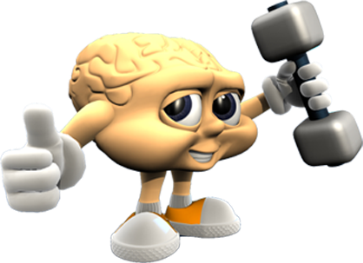 Altos-extratos
Extratos
Cirros
Cúmulos
3
Animal que aparece na nota de 50 reais?
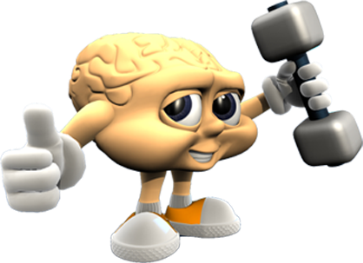 Garoupa
Mico-leão
Onça Pintada
Cavalo
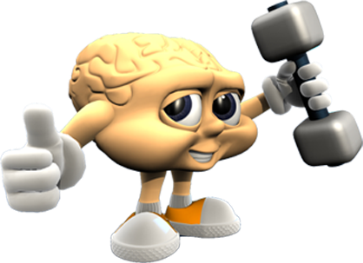 Garoupa
Mico-leão
Onça Pintada
Cavalo
4
Dos coletivo abaixo citados, qual é o coletivo também aplicado específicamente aos CAVALOS?
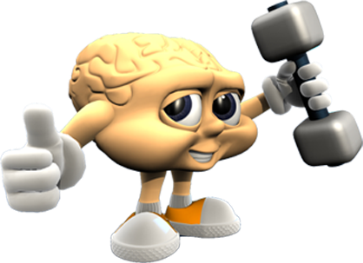 Plantel
Comboio
Manada
Vara
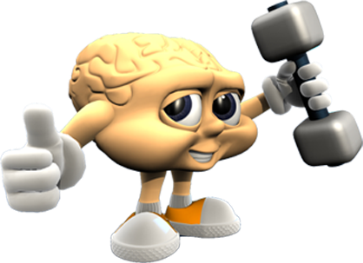 Plantel
Comboio
Manada
Vara
5
A expressão “tem olhos de cisne” significa que a pessoa:
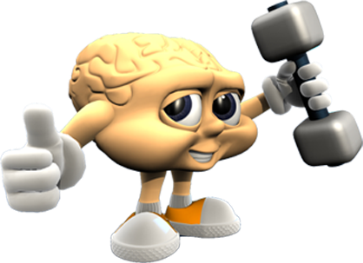 Enxerga mau
Só vê maldade
Enxerga longe
Tem olhos azuis
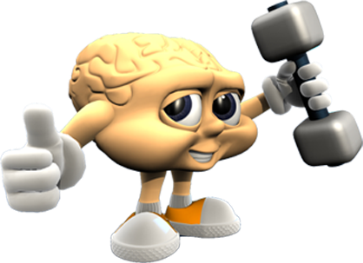 Enxerga mau
Só vê maldade
Enxerga longe
Tem olhos azuis
6
Qual é o menor mamífero do mundo?
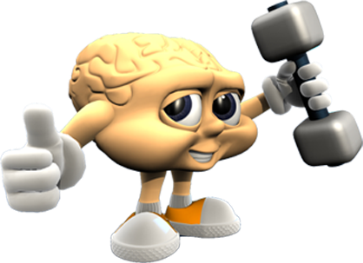 Rato
Estroninho
Castor
Musaranho
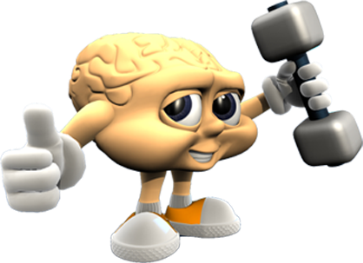 Rato
Estroninho
Castor
Musaranho
7
Ao completar 42 anos, por volta de quantos meses você já terá vivido?
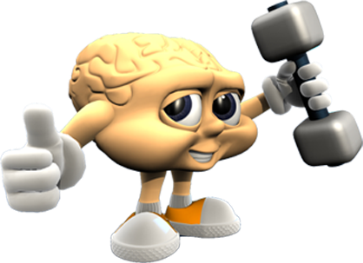 600
500
720
780
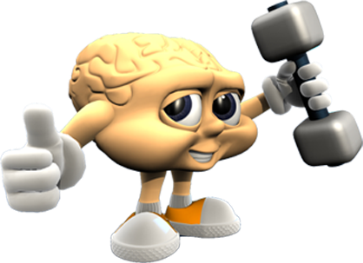 600
500
720
780
8
Como se fala o número 5 em alemão?
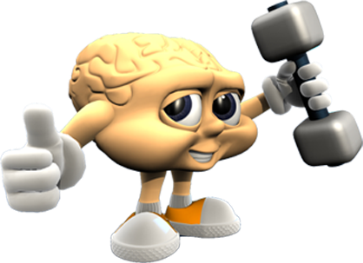 Eins
Zwei
Drei
Fünf
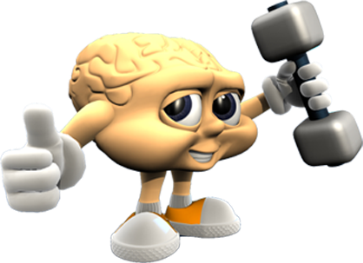 Eins
Zwei
Drei
Fünf
9
O que fazem as girafas quando estão apaixonadas?
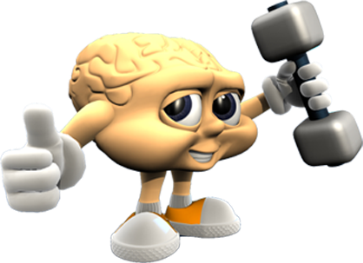 Entrelaçam as caudas
Esfregam-se os focinhos
Dão-se cabeçadas
Esfregam seus pescoços
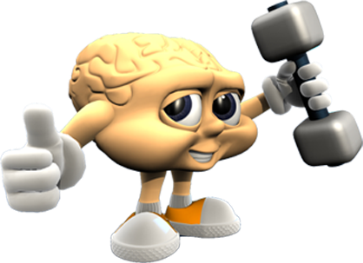 Entrelaçam as caudas
Esfregam-se os focinhos
Dão-se cabeçadas
Esfregam seus pescoços
10
Qual é o grito de guerra do personagem de quadrinhos LEÃO DA MONTANHA?
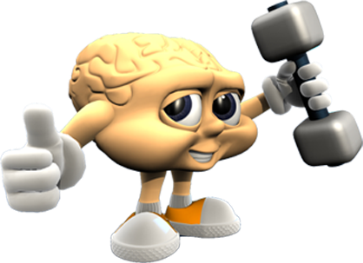 “Tá limpo”
“Ó vida, ó azar”
“Saída pela direita”
“Medalha, medalha”
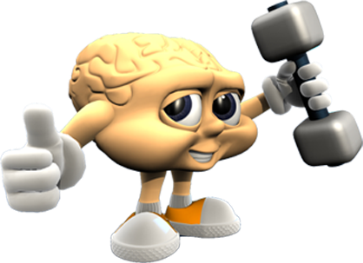 “Tá limpo”
“Ó vida, ó azar”
“Saída pela direita”
“Medalha, medalha”
11
Como se chama um ESPECIALISTA EM PÁSSAROS?
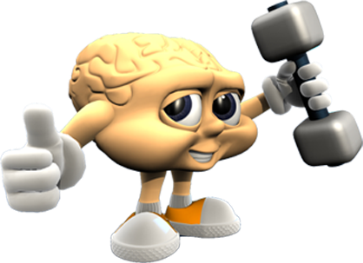 Passarólogo
Ornitólogo
Apicultor
Entomologista
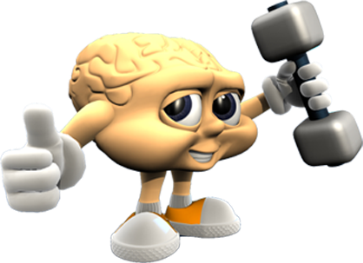 Passarólogo
Ornitólogo
Apicultor
Entomologista
12
O que fazem os Cangurus quando sentem perigo e querem avisar os amigos?
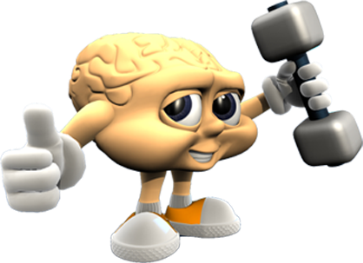 Urram de dor
Dançam
Batam as mãos
Batem o pé no chão
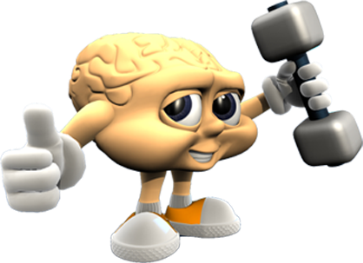 Urram de dor
Dançam
Batam as mãos
Batem o pé no chão
13
Nome dos personagens de quadrinhos     “OS 3 PORQUINHOS”?
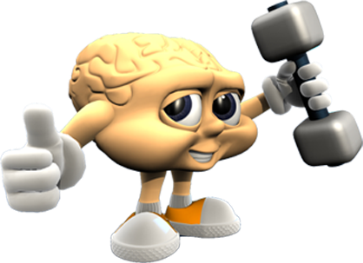 Luíz André Dodô
Rafael Donatelo Zeca
Moe Larry Curly
Heitor Cícero Prático
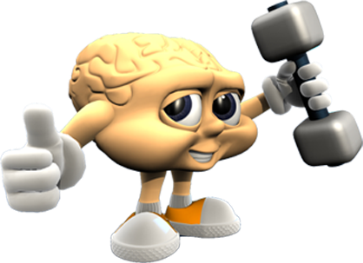 Luíz André Dodô
Rafael Donatelo Zeca
Moe Larry Curly
Heitor Cícero Prático
14
Em que tipo de nuvem formam-se os RAIOS (separação de cargas elétricas)?
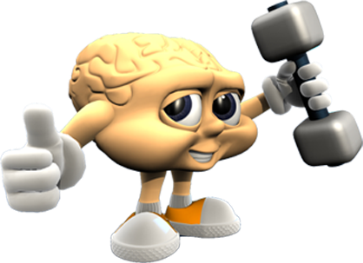 Cúmulo-nimbo
Extrato
Altos-extratos
Cirros
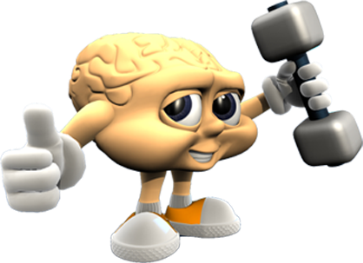 Cúmulo-nimbo
Extrato
Altos-extratos
Cirros
15
Em que continente vive bem adaptado o LEÃO MARINHO?
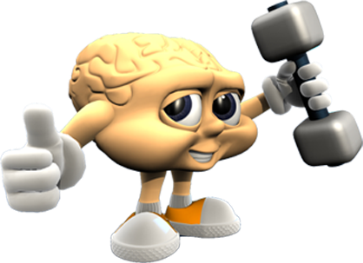 América do Norte
Europa
Ásia
Antártida
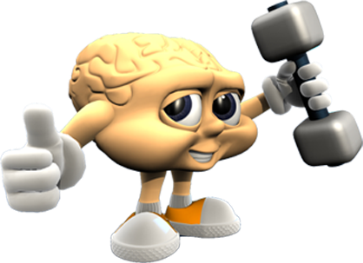 América do Norte
Europa
Ásia
Antártida
16
Nome dos personagens de “Os 3 Mosqueteiro”?
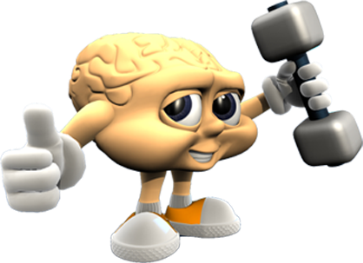 D´Artagnan Montesquieu Azzaro
Aramis Porthus D´Artagnan
Nicolau Aramis Tuffon
Leonardo Harpo Zeppo
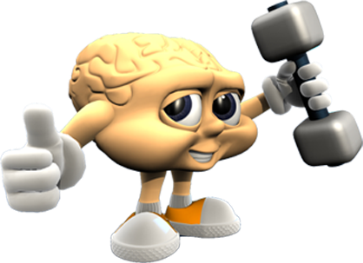 D´Artagnan, Montesquieu e Azzaro
Aramis, Porthus e Athus
Nicolau, Aramis e Tuffon
Leonardo, Harpo e Zeppo
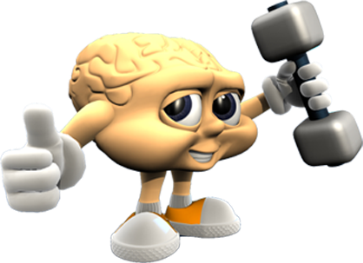 D´Artagnan, Montesquieu e Azzaro
Aramis, Porthus e Athus
Nicolau, Aramis e Tuffon
Leonardo, Harpo e Zeppo
17
Quantos anos em média vive o HIPOPÓTAMO?
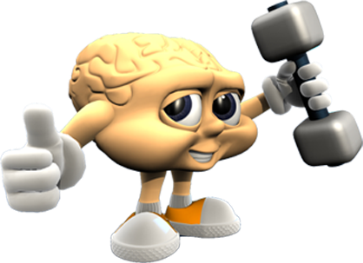 40 anos
12 anos
90 anos
22 anos
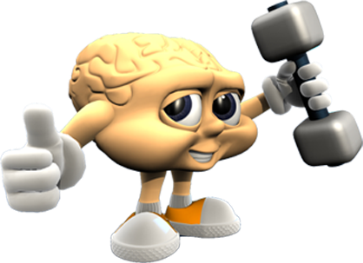 40 anos
12 anos
90 anos
22 anos
18
Quantos dias Jonas permaneceu no ventre do peixe que o engoliu?
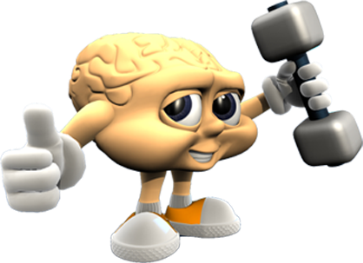 1 dia
3 dias
7 dias
40 dias
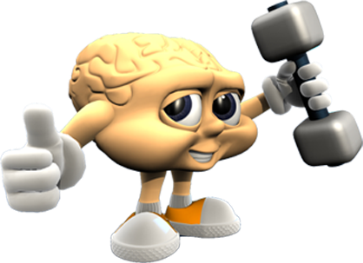 1 dia
3 dias
7 dias
40 dias
19
Animal conhecido como o MAIOR ROEDOR DO MUNDO?
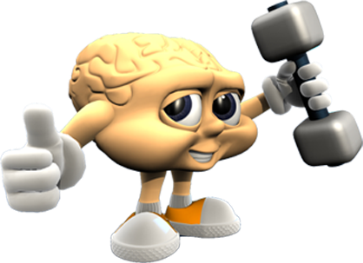 Ratazana
Capivara
Castor
Cabrito Montês
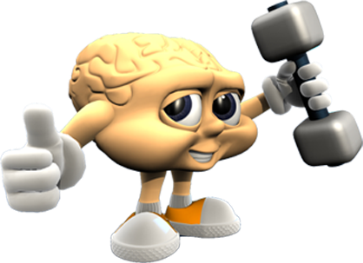 Ratazana
Capivara
Castor
Cabrito Montês
20
Em que ano aconteceu a primeira Copa Do Mundo de Futebol no Brasil?
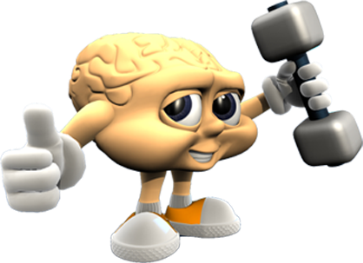 1958
1962
1970
1950
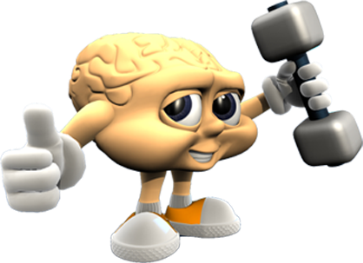 1958
1962
1970
1950
21
Cidade em que morava Zaqueu, o homem que subiu numa árvore para ver Jesus?
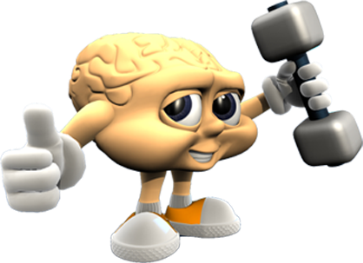 Jerusalém
Jericó
Cafarnaum
Nazaré
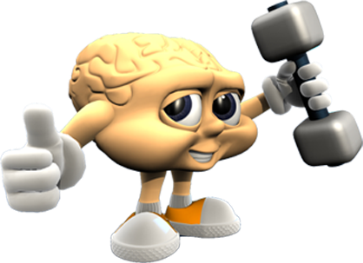 Jerusalém
Jericó
Cafarnaum
Nazaré
22
Nome que se dá ao som produzido pelo GRILO?
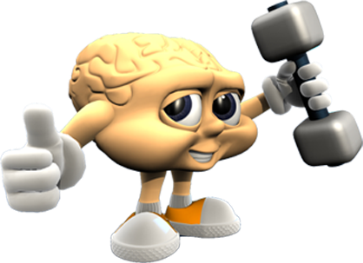 Chilrear
Zurrar
Cricrilar
Piar
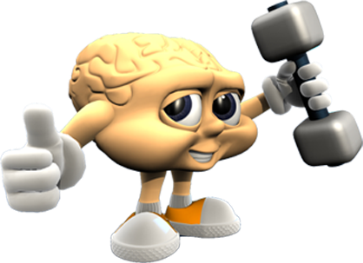 Chilrear
Zurrar
Cricrilar
Piar
23
Homem rico que deu sua sepultura para que Jesus fosse ali enterrado?
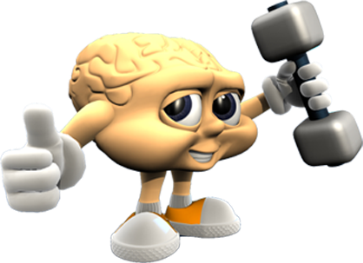 Simão Cirineu
Nicodemos
Jairo
José de Arimatéia
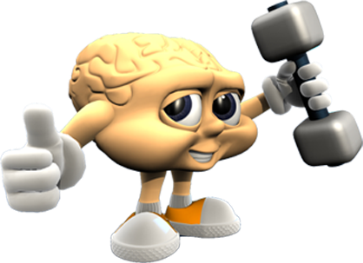 Simão Cirineu
Nicodemos
Jairo
José de Arimatéia
24
Em nosso calendário anual, qual é o dia do índio?
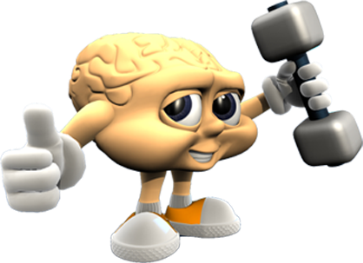 8 de maio
22 de abril
19 de abril
19 de março
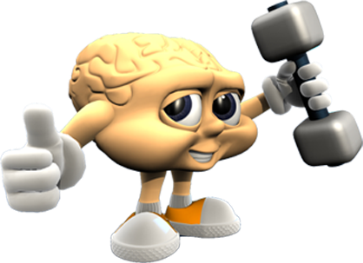 8 de maio
22 de abril
19 de abril
19 de março
25
A MULA é resultado do cruzamento entre que animais?
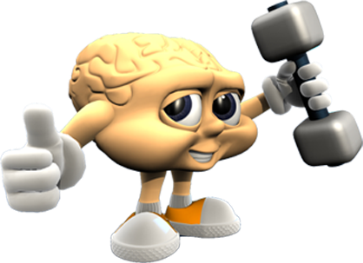 Burro com Égua
Burro e Jumenta
Cavalo e Égua
Cavalo e Jumenta
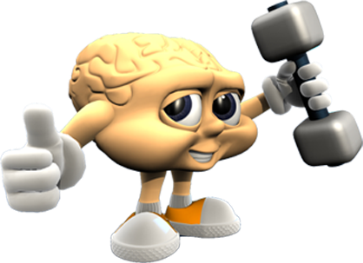 Burro com Égua
Burro e Jumenta
Cavalo e Égua
Cavalo e Jumenta
26
Produto que Noé passou para vedar sua arca das águas do dilúvio?
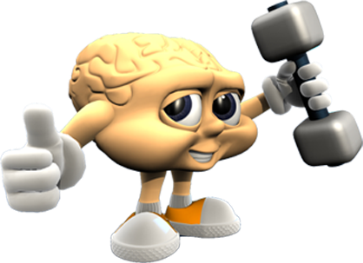 Betume
Cimento
Látex
Barro com cinza
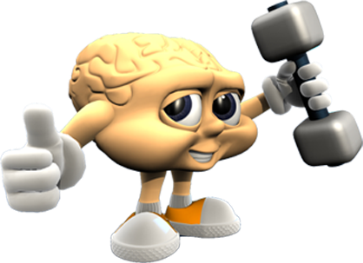 Betume
Cimento
Látex
Barro com cinza
27
DDD da cidade de Curitiba?
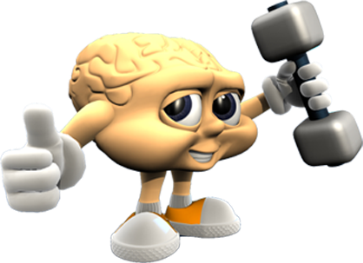 31
41
71
91
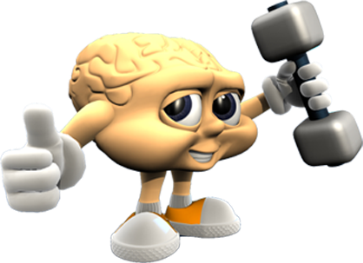 31
41
71
91
28
Quais os únicos mamíferos que sabem voar?
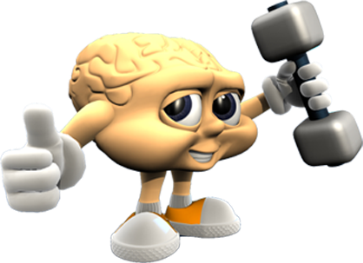 Avestruz
Galinhola
Lontra
Morcegos
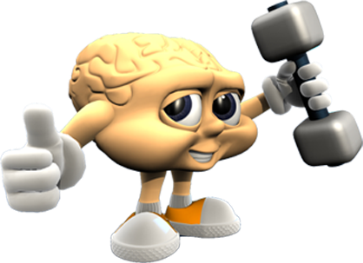 Avestruz
Galinhola
Lontra
Morcegos
29
Nome da ilha em que João recebeu a mensagem do livro do Apocalipse?
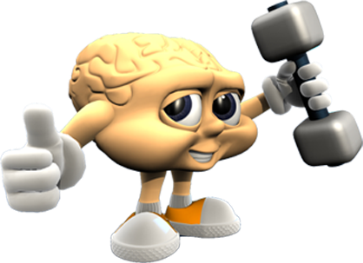 Creta
Atlantis
Sargaços
Patmos
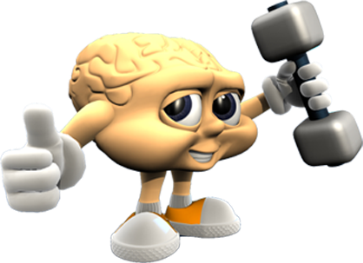 Creta
Atlantis
Sargaços
Patmos
30
Quantos dias leva a gestação de um BURRO?
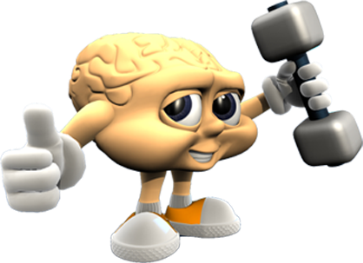 330 dias
98 dias
425 dias
52 dias
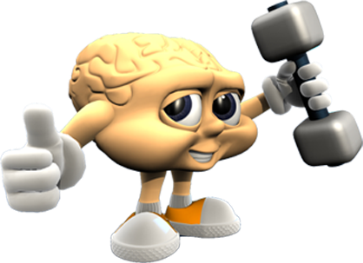 330 dias
98 dias
425 dias
52 dias